Digital audio and computer music
COS 116, Spring 2012
Guest lecture: Rebecca Fiebrink
Overview
Physics & perception of sound & music
Representations of music
Analyzing music with computers
Creating music with computers
1. Sound and music
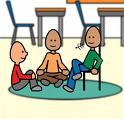 Discussion 
Time
What is sound?
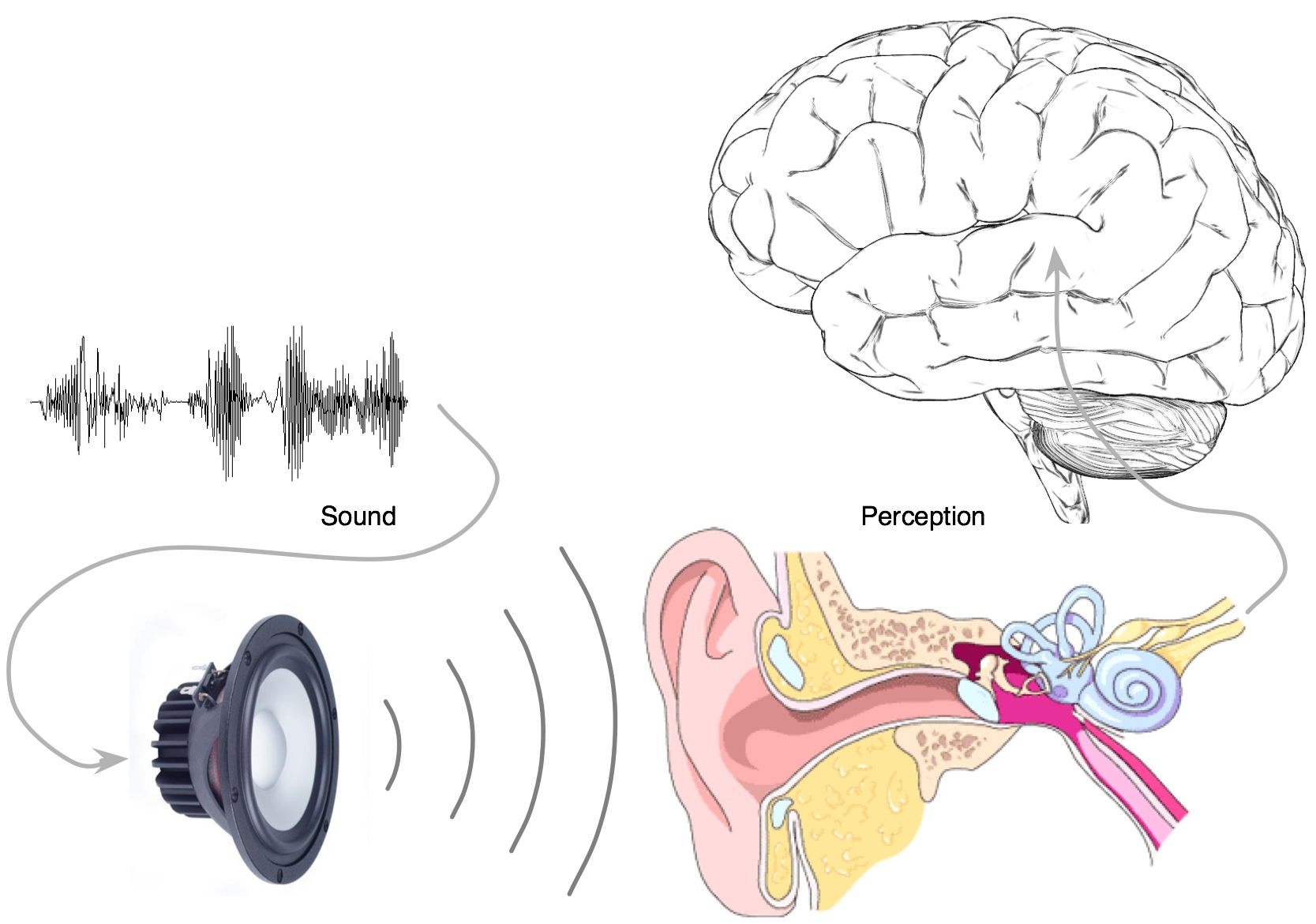 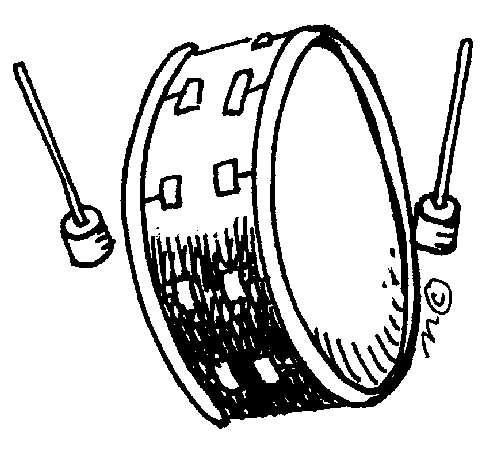 “Pressure wave”
[Speaker Notes: DEMO: Sndpeek]
What do we hear?
http://www.youtube.com/watch?v=EvxS_bJ0yOU
http://www.youtube.com/watch?v=wY1EMwDeaBw
http://www.youtube.com/watch?v=nIt9QF_5C_w
Pitch
Loudness
Timbre
Location
Meter, rhythm, harmony, melody, structure
etc...
Psychoacoustics
Psychoacoustics: relationships between physical phenomenon and our perception
Frequency: pitch (20-20,000Hz)
Amplitude: loudness
Timbre: Identities and strengths of frequencies present
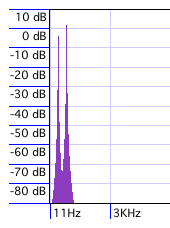 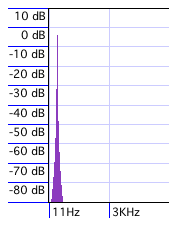 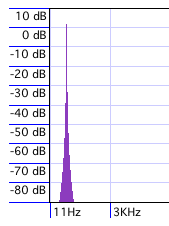 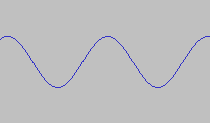 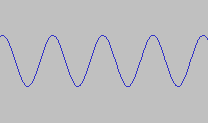 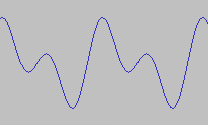 +
=
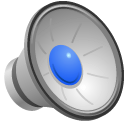 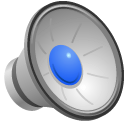 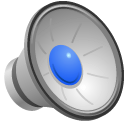 [Speaker Notes: Show sndpeek again with sounds

Mention that they will explore these issues in the lab.]
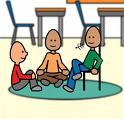 Discussion 
Time
What is music?
“Organized sound”
Psychoacoustics play an important role
Also dependence upon history, culture, experience
Engages listeners’ psychological mechanisms for expectation/reward
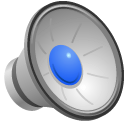 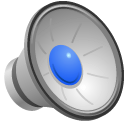 2. Representations of sound and music
How do you represent music?
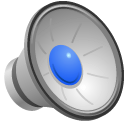 Score: 

Digital waveform



Spectrogram
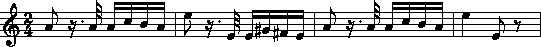 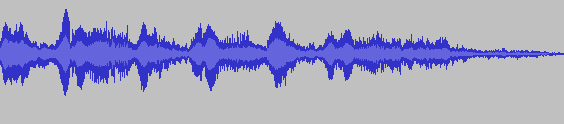 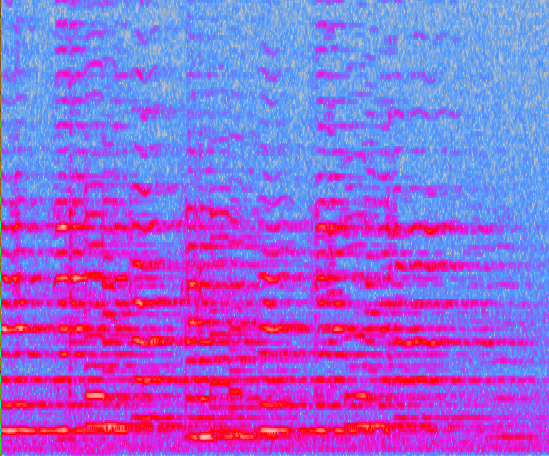 Digital representation of music
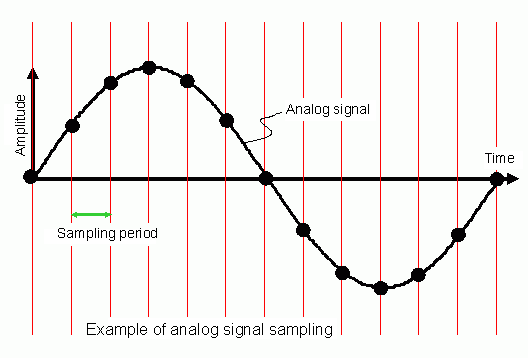 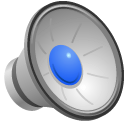 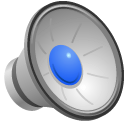 Compression
A “better” representation with fewer bits
Why? Security, transmission, storage
How?
Psychoacoustic principles
MP3: Masking
Physical principles of sound production (uses models of sound source)
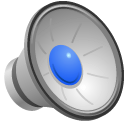 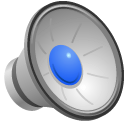 Choosing a representation
Representations make compromises
Standard representations are somewhat arbitrary
Appropriate choice is task-dependent
3. Using technology to analyze sound and music
Analyzing speech
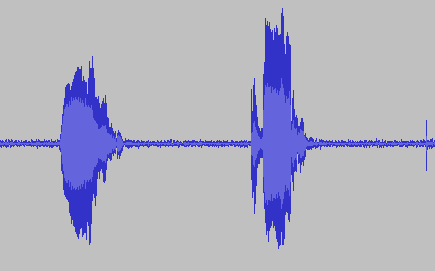 Real-life apps:
Customer service phone routing
Voice recognition software
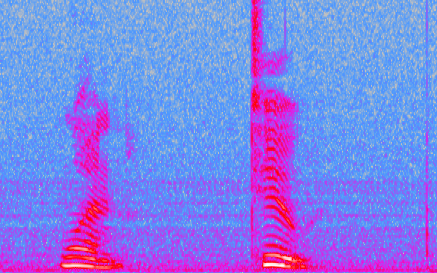 Auditory Scene Analysis
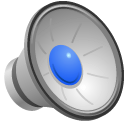 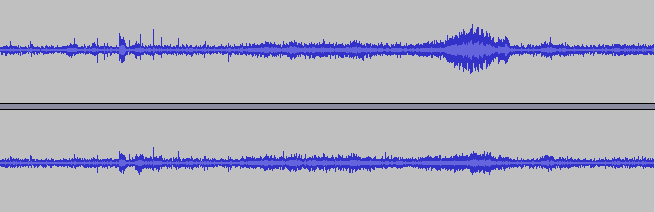 Applications: Archival and retrieval, forensics, AI
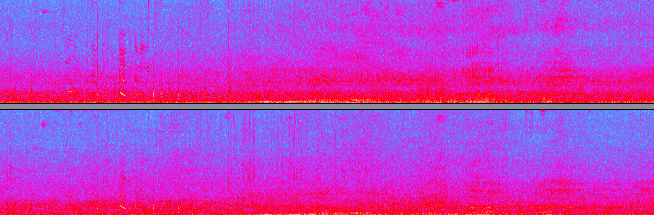 Music information retrieval
Analyzing musical data
Query, recommend, visualize, transcribe, detect plagiarism, follow along score
Sites/apps you can try
midomi
Themefinder.com
Pandora.com (includes “human-powered” algorithms)
Shazaam
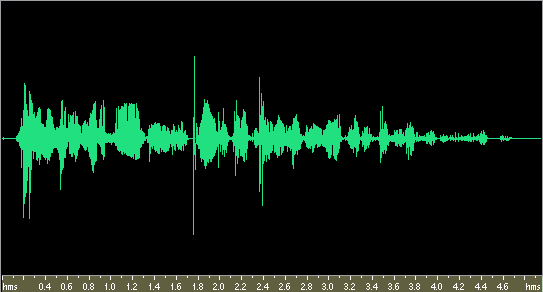 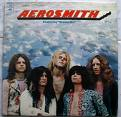 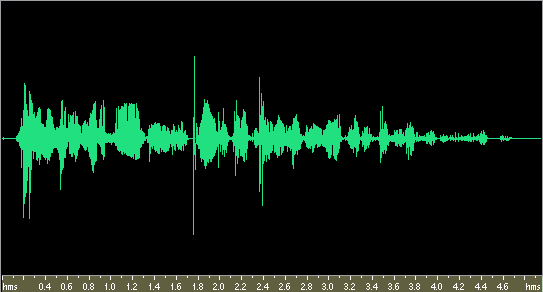 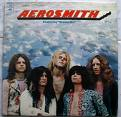 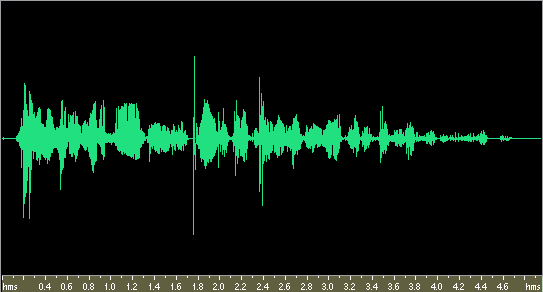 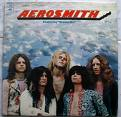 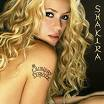 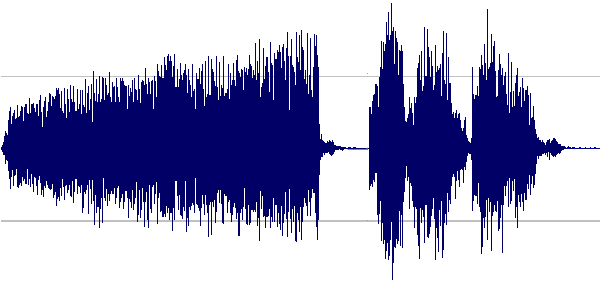 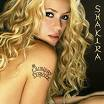 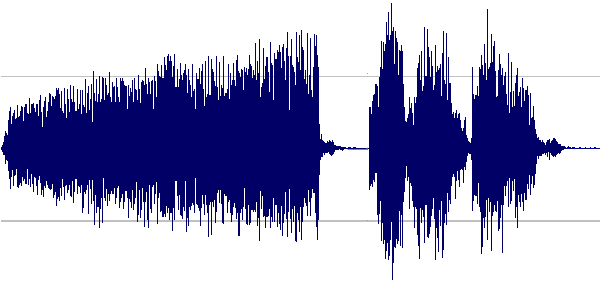 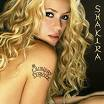 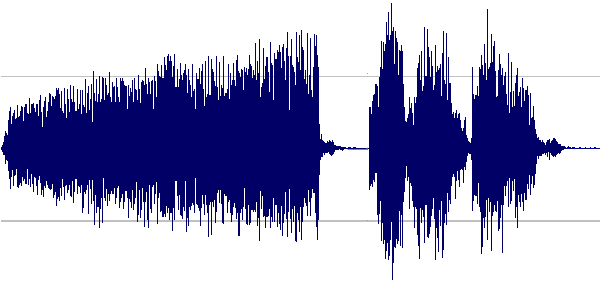 Machine learning for analysis
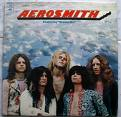 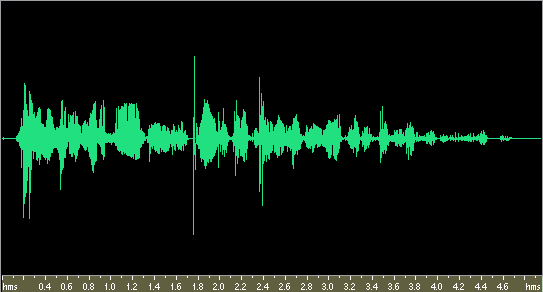 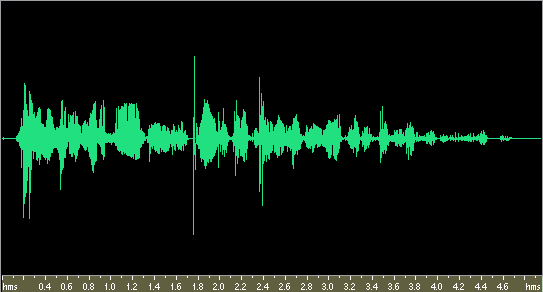 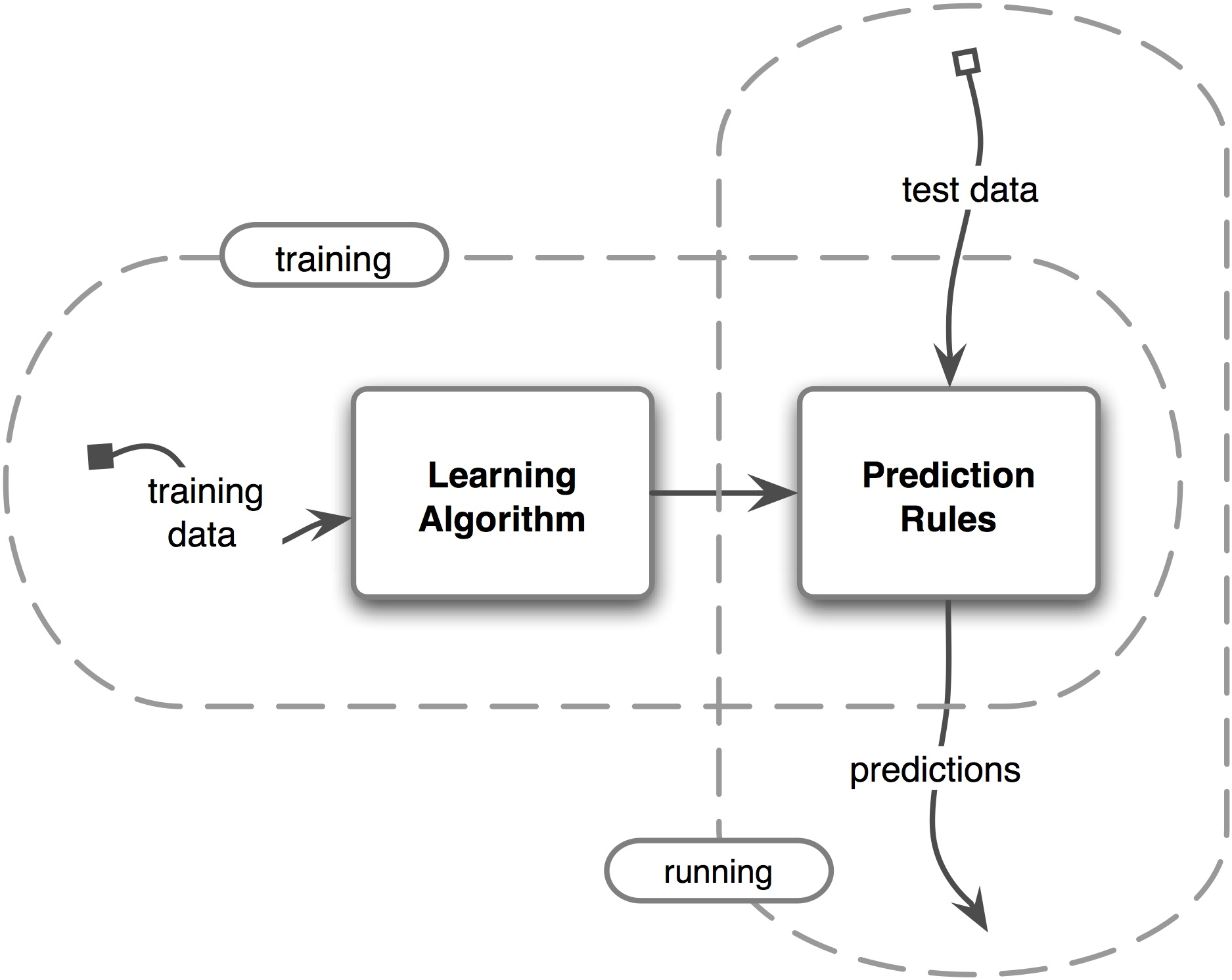 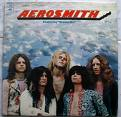 4. Using technology to create music and sound
Creating music: Synthesis
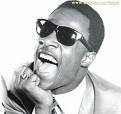 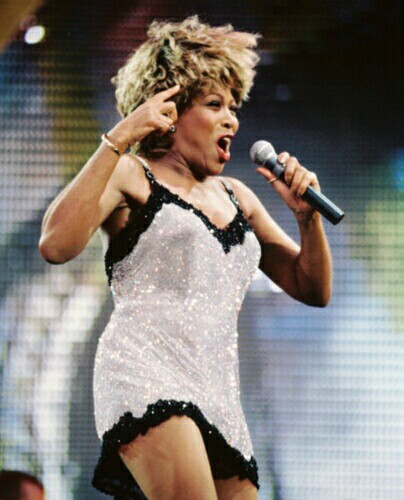 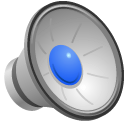 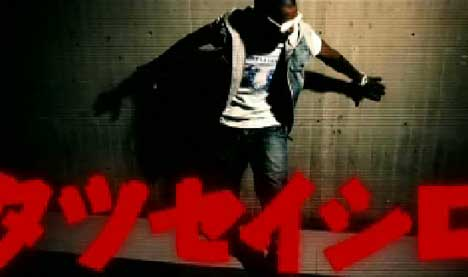 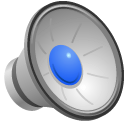 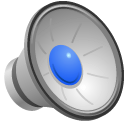 Four approaches to synthesis
1. Additive synthesis
Figure out proportions of various frequencies
Synthesize waves and superimpose them




Modify amplitude using an “envelope”:
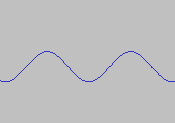 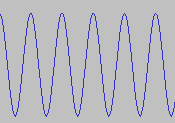 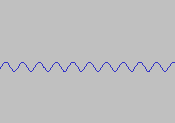 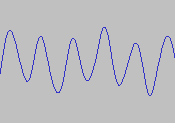 +
+
…=
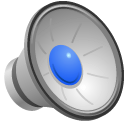 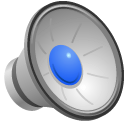 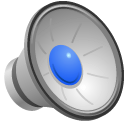 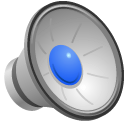 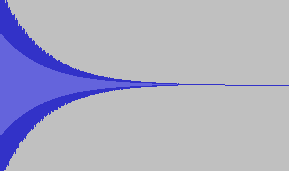 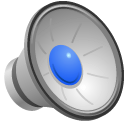 2. FM Synthesis
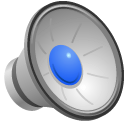 Modulate the frequency of one sine oscillator using the output of another oscillator
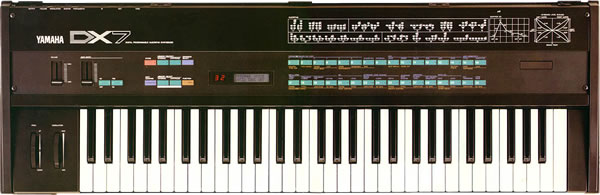 [Speaker Notes: DEMO: FM in ChucK]
3. Physical Models
Start with knowledge of physical systems
Simulate oscillation (Recall Lecture 4)
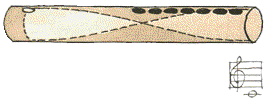 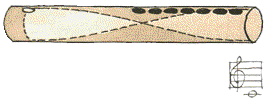 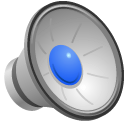 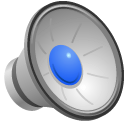 4. Cross-synthesis
Choose filter for speech (vowel)
Choose source to be another sound
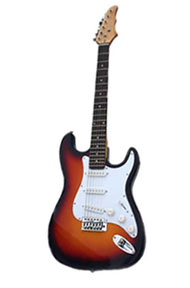 How can computers be used in making music?
Synthesizing new sounds
Processing and transforming sound
Demo: T-Pain
Accompanying human performers
Demo: Raphael
Composing new music
Demo: Copin
As new musical instruments
And many other ways, too…
Computer as Instrument
Demo: SMELT keyboard, motion
Video: Clix
Demo: Wekinator
Video: CMMV, Blinky
Demo: Live coding
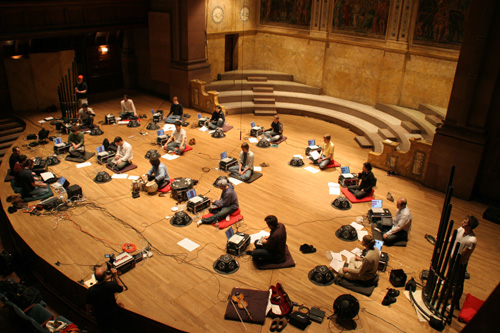 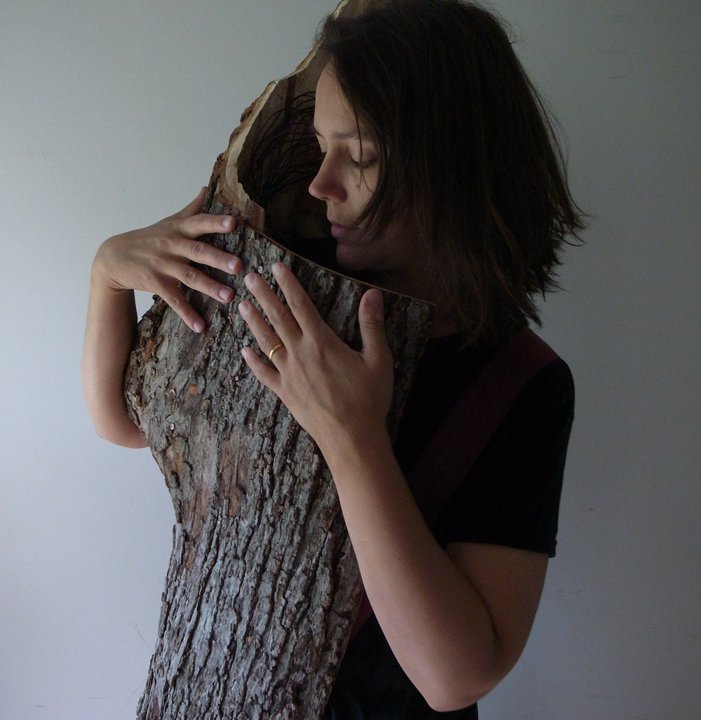 Questions: How can we….
develop new ways to synthesize sound?
give a user control over synthesis parameters?
make machines interactive in a musical way?
augment human capabilities?
design new instruments that are easy to play? allow expert musicality?
create music that is emotionally and aesthetically compelling?
Final remarks
Distinctions in this presentation are superficial
Analysis, representation, and creation interact
Technology draws on and contributes to our understanding of the physics and psychophysics of sound
Computer music is interdisciplinary
HCI, AI, programming languages, algorithms, systems building
Also psychology, music theory, acoustics, signal processing, engineering, physics, performance practice, library science, applied math & statistics, …
Technology is constantly complicating and changing the landscape of our musical experiences as creators, participants, listeners, and consumers.
http://soundlab.cs.princeton.edu/
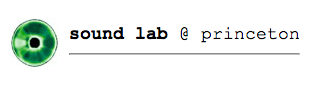 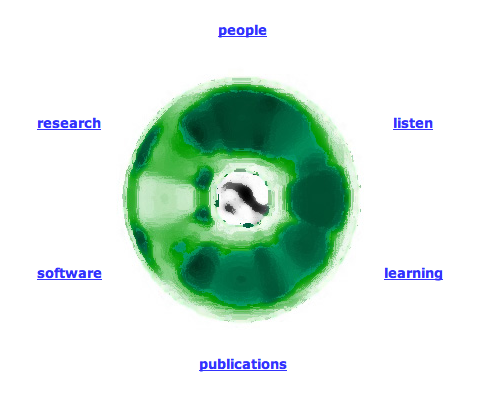